AUTONOMIA, GESTIONE DELLE RISORSE E CONTRATTAZIONE TRA SOGNO E REALTA’
FRONTIERE MOBILI: 
GESTIRE LA SCUOLA CHE CAMBIA
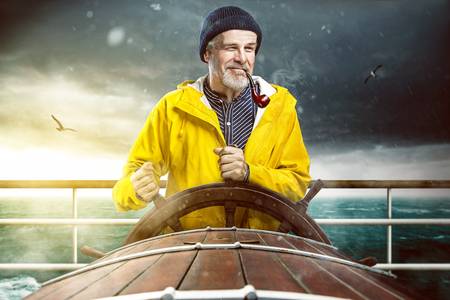 Corso di formazione D.S. neoassunti provincia  Modena / relatore Antonio Guida
1
AUTONOMIA, GESTIONE DELLE RISORSE E CONTRATTAZIONE TRA SOGNO E REALTA
LE FRONTIERE MOBILI DELLA SCUOLA CHE CAMBIA			
Scuola extra moenia / il contesto territoriale
Centralità dello studente
Dall’emergenza alla rimodulazione del fare scuola
Corso di formazione D.S. neoassunti provincia  Modena / relatore Antonio Guida
2
AUTONOMIA SCOLASTICALE FONTI
Introdotta da l. 15.03.97 N. 59 art. 21 (riforma Bassanini)
c.1  estensione/ampliamento a tutte le II.SS. dell’attribuzione dell’ autonomia
        e della personalità giuridica
c.5 dotazione finanziaria essenziale (assegnazione ordinaria e assegnazione perequativa) senza vincolo di destinazione
cc. 7/9: autonomia  come autonomia organizzativa e autonomia didattica
Aut.organizzativa: flessibilità, diversificazione, efficienza, efficacia, integrazione e miglior utilizzo di risorse e strutture, tecnologie innovative, coordinamento con il contesto territoriale
Aut. didattica: principi libertà di insegnamento + scelta educativa famiglie + diritto di apprendere/ libertà progettuale e metodologica / ampliamento offerta formativa / rispetto esigenze formative degli studenti
Scarso peso autonomia di ricerca / declino della ricerca –azione (c. 10)
c.16: qualifica dirigenziale  ai capi d’istituto della (art.28 d. l.vo 29/93)
Corso di formazione D.S. neoassunti provincia  Modena / relatore Antonio Guida
3
AUTONOMIA SCOLASTICALE FONTI
Acquisisce rango costituzionale
 La Legge 3/2001 del 18 ottobre ,all’art. 117, modifica il titolo V della parte seconda della Costituzione e inserisce l’istruzione tra le materie di legislazione concorrente  ma preserva l’autonomia scolastica 

Realizzata da
 DPR  8 marzo 1999 n. 275 “regolamento recante norme in materia di autonomia delle istituzioni scolastiche ai sensi dell’articolo 21 della legge 59/97” . Il regolamento ha avuto applicazione dal 1° settembre 2000
Corso di formazione D.S. neoassunti provincia  Modena / relatore Antonio Guida
4
REGOLAMENTO DELL’AUTONOMIADPR 275/99
Art. 3: Piano dell’Offerta Formativa
c. 1 costitutivo dell'identità culturale e progettuale delle istituzioni scolastiche
c.2 coerente con gli obiettivi generali ed educativi dei diversi indirizzi di studi riflette le esigenze del contesto culturale, sociale ed economico 
c.3 elaborato dal Collegio dei Docenti / adottato dal Consiglio d’Istituto
c.5  reso pubblico e consegnato ad alunni e famiglie all'atto dell'iscrizione
Art.4: Autonomia didattica
c.2e: possibile aggregazione delle discipline in ambiti disciplinari
c.3: in base agli interessi  degli alunni, percorsi formativi pluridisciplinari
Art. 7 Reti di scuole
c 1: promozione di o adesione a reti di scuole
c 8/10: in rete o no  accordi e convenzioni con soggetti pubblici e privati/ adesione  a consorzi pubblici o privati
Corso di formazione D.S. neoassunti provincia  Modena / relatore Antonio Guida
5
ARTICOLAZIONI DELL’AUTONOMIA DIDATTICA
Corso di formazione D.S. neoassunti provincia  Modena / relatore Antonio Guida
6
AUTONOMIA SCOLASTICAGLI SVILUPPI: L. 107/2015
-PTOF realizzato dal Collegio Docenti,  approvato dal  CdI (nel POF approvato dal Collegio e adottato dal CdI)
-ASL (successivamente modificata da PCTO) 
-BONUS (poi oggetto di contrattazione, oggi  anche agli ATA )
-COMITATO DI VALUTAZIONE (nuova formulazione)
-PNSD e tutti i suoi # - introduzione dell’Animatore digitale e del Team digitale in ogni scuola, formazione docenti e pers. ATA
- Piano Nazionale di Formazione /sviluppo didattica laboratoriale
Questioni controverse: merito e valutazione docenti / alternanza /organico dell’autonomia / ampliamento competenze d.s.
Corso di formazione D.S. neoassunti provincia  Modena / relatore Antonio Guida
7
LE FRONTIERE DELL’AUTONOMIA
SCUOLA  EXTRA MOENIA /IL CONTESTO TERRITORIALE
Costruire banche dati del territorio (progetti/ orientamento)
Comunicazione e Pubblicizzazione (iscrizioni, trasparenza, bilancio sociale) / internet
Rapporti con il territorio (ASL / PCTO) /L. 107/15)  / Service learning / la scuola  intellettuale sociale /accountability
Classroom anywhere (esperti/apprendimento in situazione)
Lo spazio insegna: gestire spazi di apprendimento, tempi, setting e contenuti durante e dopo il coronavirus
Corso di formazione D.S. neoassunti provincia  Modena / relatore Antonio Guida
8
LE FRONTIERE DELL’AUTONOMIA
CENTRALITA’ DELLO STUDENTE
Dall’offerta formativa ai bisogni formativi/  l’apprendimento  ai tempi del coronavirus 
Dalla trasmissione dei saperi ai compiti reali / dalla formazione a distanza ad una riorganizzazione del modello di formazione e di apprendimento
Orientamento = consapevolezza valorizzazione di sé
Le competenze trasversali
Educazione all’imprenditorialità e alla proattività
Corso di formazione D.S. neoassunti provincia  Modena / relatore Antonio Guida
9
LE FRONTIERE DELL’AUTONOMIA
DALL’EMERGENZA ALLA RIMODULAZIONE DEL FARE SCUOLA
(proposta per storie di gestione e di contrattazione e per le nuove strategie)
Didattica  on line evoluta, laboratoriale, interagita
Google classroom/ future labs / metodologie innovative (flipped classroom)/  /apprendimenti interdisciplinari
Normativa Dpcm 4.3.20 e 8.3.20/ note M.I. 279 e 388  
Cambiano le coordinate spazio temporali /nuovi setting/ possesso device e connettività /gestire la privacy 
Riprogrammazione oraria /aspetti relazionali / tenuta  motivazione
Gestione  personale ATA (Note M.I. 323 e 351) / lavoro agile 
Coinvolgimento OO..CC. Ed  RSU, alleanza educativa con le famiglie
Manifesto La scuola non si ferma (Av. Ed.): supportare e innovare
Corso di formazione D.S. neoassunti provincia  Modena / relatore Antonio Guida
10
GESTIONE DELLE RISORSE GESTIRE SE STESSI
Gestire se stessi: leadership (credibilità) , professionalità  (competenza), comunicazione anche digitale, responsabilità (assumere rischi), equilibrio, imparzialità
Reperire e gestire  risorse umane e professionali / finanziarie
Gestire gli stakeholder / Relazionarsi  al contesto territoriale 
Tenere la barra ferma sulla centralità degli studenti
Gestire l’emergenza, non il tempo vuoto o dell’attesa /costruire nuovi modelli / pianificare, costruire nuove routine
Capacità negoziale / Contrattazione decentrata / Gestire relazioni sindacali / Valorizzare il merito ( bonus cc 126/ 1230 L. 107/15)
Corso di formazione D.S. neoassunti provincia  Modena / relatore Antonio Guida
11
GESTIONE RISORSE UMANE E PROFESSIONALICAMPI DI INTERVENTO
Conciliare “io e i miei ragazzi” con i team di lavoro
Costruire/ condividere le strategie /Responsabilizzare, riconoscere meriti, assecondare inclinazioni e interessi/ 
Favorire lo sviluppo di competenze pedagogiche, progettuali, organizzative, tecnologiche, di reporting e feedback
Facilitare percorsi di insegnamento/apprendimento flessibili, concordati, programmati, esperti, con fonti plurime, monitorati e valutati
Responsabilizzare il pers. ATA / rapporto fiduciario con DSGA
Reperire/ coinvolgere risorse professionali esterne
Corso di formazione D.S. neoassunti provincia  Modena / relatore Antonio Guida
12
GESTIONE  RISORSE UMANE E PROFESSIONALIGLI STRUMENTI
Programma Annuale  / RAV/ Bonus premialità
Organico / dotazione aggiuntiva / orario / assegnazione classi
Piano di formazione del personale (ambiti territoriali)
Reti tra scuole 
Partecipazione  bandi regionali, nazionali, europei
figure intermedie: coordinatori / funzioni strumentali / staff ) 
Curricoli competenze trasversali, tecnologiche, imprenditive
Il contenzioso (protocollo riservato / provvedimenti disciplinari / Avvocatura dello Stato)
Corso di formazione D.S. neoassunti provincia  Modena / relatore Antonio Guida
13
GESTIONE DELLE RISORSE LE STRUTTURE E LE INFRASTRUTTURE
Comunicazione istituzionale, formale, non formale, certificata
Sicurezza , igiene ambienti di lavoro (assistenza / cogestione)
Banca dati : curricoli studenti / dati interni / dati territoriali
Gestione dello spazio e degli ambienti scolastici
Gestire le tecnologie per   lavoro  e  formazione a distanza 
Gestire l’emergenza come rimodulazione dei processi di insegnamento/ apprendimento e dei servizi di supporto
Monitorare: output e outcome
Corso di formazione D.S. neoassunti provincia  Modena / relatore Antonio Guida
14
GESTIONE DELLE RISORSELE RISORSE FINANZIARIE
STRUMENTI
Programma Annuale documento finanziario coerente con il PTOF e il RAV
D.I. 44/2001,  sostituito da D.I. 129/18 Regolamento gestione amministrativo contabile delle istituzioni scolastiche
Selezione pers int o esterno  (D.Lgs 165/2001 e s.m.i. – D.Lgs 75/2017) / per i progetti PON  nota MIUR A00DGEFID n. 34815 del 02.08.17
Acquisizione di beni e servizi ( D.Lgs. 18 aprile 2016, n. 50 /da ultimo modificato dal D.Lgs. 19 aprile 2017, n. 56), che, com’è noto, ha abrogato il previgente D.Lgs. 163/06, 
Progetti Fondi Strutturali Europei: nota MIUR 38115 del 18.12.17 / ediz. 2018 Disposizioni  e Istruzioni
CONCETTI CHIAVE :efficienza / economicità / budgetizzazione e costi standard/ trasparenza / imparzialità / efficacia
Corso di formazione D.S. neoassunti provincia  Modena / relatore Antonio Guida
15
STORIE DI GESTIONE
Fasi Progettazione: Formazione Docenti (1)
-Gruppo di progetto (coerenza PTOF / efficacia / efficienza / metodologia) / Partner di progetto /Delibera Coll. Doc e CdI /Candidatura 
-Nota autorizzativa e codice di progetto / delib. Coll. Doc. e CdI / variazione di bilancio CUP/  schede progettuali/ budgetizzazione costi standard
- Definizione risorse professionali compreso monitoraggio
-Avviso selezione esperti  pers. interno / scadenze / successivo avviso pers. scol. esterno / poi esterni/ nomina e verbale commissione / pubblicazione graduatorie provv. e definitive (determina /decreto D.S) / ricorsi/ determina lettera incarico  o  contratto di lavoro
Corso di formazione D.S. neoassunti provincia  Modena / relatore Antonio Guida
16
STORIE DI GESTIONE
Gestione Progetto: Formazione Docenti (2)
-Avviso selezione pers. ATA / scadenze / ricorsi/  pubblicazione graduatorie / lettera incarico / avvio flusso docum. amm.vo contabile e didattica
Acquisizione beni/servizi tramite gara/ fornitori annuali/ contratto di app
Iscrizione piattaforma Sofia e acquisizione iscrizioni / selezione destinatari
Riunione staff: progettazione esecutiva e calendarizzazione attività
Flusso documentale cartaceo e on line (GPU), aggiornamenti giornalieri
Pubblicizzazione/
Documenti giustificativi di spesa con CIG e DURC
Rendicontazione spese / CERT (spese sostenute) / REND (impegni assunti)
Corso di formazione D.S. neoassunti provincia  Modena / relatore Antonio Guida
17
CONTRATTAZIONEDECENTRATA D’ISTITUTO
Fonti: CCNL 19.04.2018  /   D.lg. n. 150/09 (decreto Brunetta)
I soggetti della contrattazione integrativa d’istituto:  d.s, RSU, rapp. territ. OO.SS. firmatarie CCNL + presenza DSGA 
Informaz. prev. : assegnazione del personale   sezioni staccate e plessi/ formaz. classi / organici / criteri attuaz .progetti /  permessi aggiornamento
Materie  oggetto di contrattazione: utilizzazione personale docente in rapporto al POF e al piano  attività̀ e modalità̀ di utilizzazione pers ATA / applicazione dei diritti sindacali / attuazione sicurezza nei luoghi di lavoro/ ripartizione delle risorse del fondo d’istituto/ attribuzione  dei compensi accessori/ organizzazione del lavoro e articolazione orario del personale 
Informazione successiva:  beneficiari fondo d’istituto / verifiche
Novità CCNL: Concetto di Comunità educante art. 24/ triennalità Contratto di istituto (parte normativa) /   Materie oggetto di confronto art.6
Corso di formazione D.S. neoassunti provincia  Modena / relatore Antonio Guida
18
GRAZIE
“La  vulnerabilità è la culla dell’innovazione, della creatività e del cambiamento “ (Brené Brown)
             
contatti: antonioguida52@gmail.com
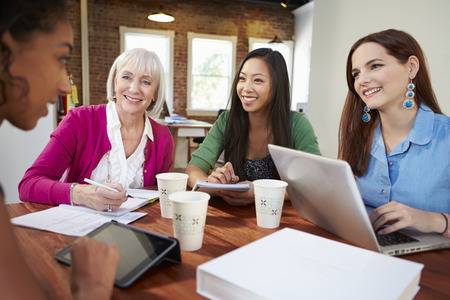 Corso di formazione D.S. neoassunti provincia  Modena / relatore Antonio Guida
19